今日活動流程:
19:00—19:20   暑假作業海報展

19:20—19:50   班級經營座談會

19:50—20:30  親師交流
四勤班級經營 計畫書
班親會的流程
班級經營說明:
◎行政宣導 ◎人際關係  ◎生活學習 
各科教學說明
班級事務說明
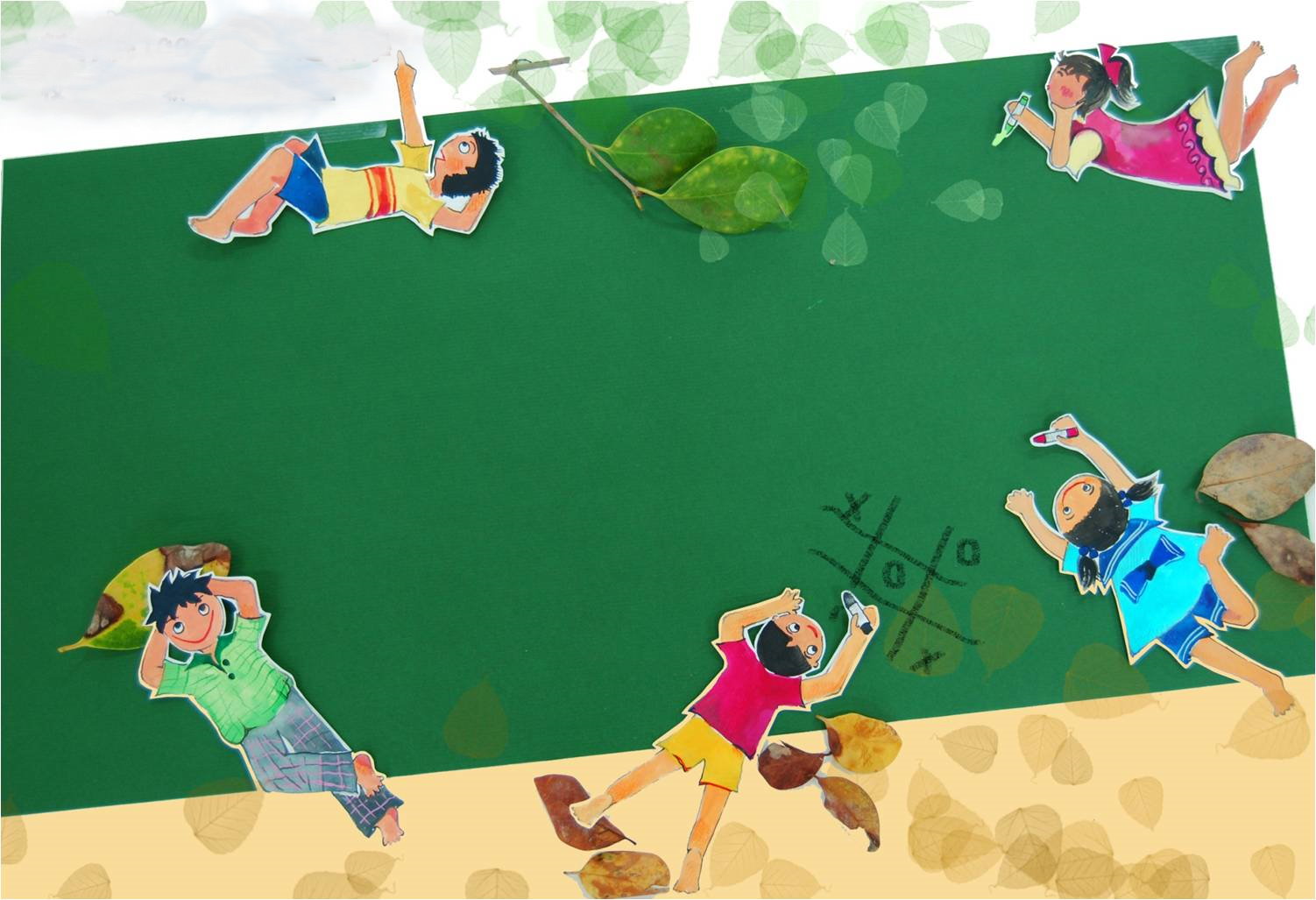 行政處室達事項
為了孩子的安全
7：20~7：40 準時到教室

家長進入校園請至警衛室登記換證
7：40後進行遲到提醒登記
井然有序的生活節奏
從容進行班級活動、晨光閱讀
校園安全管理
本學年度起校園警衛服務由永旭保全公司承攬。
上放學之安排請依學務處規劃接送小朋友，防疫期間一律不開放家長進入校園接送，以維護學童學習品質及身體健康。
上課期間，為維護學生受教權及學童安全，教學區於上課時間不開放，如有物品交託，請留置警衛室，由警衛通知學生前來拿取。
因應疫情，家長與校內教職員一律採預約制，非預約確認者一律不允許入校，入校者請遵守防疫措施。
晨光及課後時間請持志工證進入校園，若因疫情升溫而政策配合改變，志工入校之規定亦會隨之調整，請家長們配合留意。
本校放學後不開放學童返校拿作業，請勿要求警衛於導師不在時開教室，養成兒童負責的習慣，亦避免爭議。
營養午餐業務宣導
本學年度起營養午餐每月提供有機蔬菜15次（每月用餐日數以20日計）。
食材每日新鮮送達學校，由專任營養師把關品質、學校自聘廚師烹調，兼具營養及美味，請家長放心。
食材費每人每餐40元，由縣府全額補助。另每生收取基本費及燃料費560元，符合補助資格者請向導師索取表單填寫。
營養午餐相關問題可洽分機211鍾主任或217午餐秘書吳老師。
班級生活教育
人際關係篇
經過一年的相處,孩子們應該要知道如何與同學相處.
教室的規矩並沒有任何的改變,所以,筱薇老師這學期在生活教育的重點放在:
＊禁止對同學(不友善)的言詞騷擾:
教室會出現在(私下)沒有第三人聽到的情形下,對同學有不友善的評論,由於是私下,所以在實務上有處理的困難,也成為部分同學鑽漏洞的方式之一.
(目前處理原則:初次口頭提醒,但,頻率多了也很難解釋…)
＊懂得分辨衝突前的情境(不要接話),避免進一步的衝突:
指導孩子覺察當對方出現衝突語詞或是語調不對時,不要繼續接續對方的情緒及對話,避免進一步衝突.
生活學習篇
◎所有簿本考卷請(親自)寫上名字 個人物品才能使用姓名貼.
◎中年級所有作業仍使用(鉛筆)書寫 老師不同意使用(藍筆).
◎原本下學期進行的戶外教學,因考量疫情變化,故決定於上學期10/13(二)舉行,家長同意書也會在下週發回.
◎目前規劃每週四進行「生命教育課程」,但是實際執行日期以輔導室規劃為主.
學科篇
◎目前作業類別依照三年級方式持續進行加深加廣練習.
◎國語作業中出現句型､造句､(形容詞.疊字詞.動詞..)短語…等練習,上課時全班皆以練習過,為要求孩子在語詞上的進步,這類的標準以中年級國語課本出現的用語為主
◎本學期學習重點:心智圖筆記模式
目前應用學科:國語提問單  社會筆記  作文結構
本學期目標: 閱讀小組討論 各類講座筆記
班級事務
家長委員代表:楊雅婷(雨馨媽媽)
家長委員代表:詹凱富(宇崴爸爸)
班級總務媽媽:古思慧(柏軒媽媽)
班費:1500(預收電費.簿本.掃具.雜支及學期中全班共同支出項目…..)每次收取班費以一學期計算,期末有結餘併入下學期使用.
電費計算:06/01-10/15 每度6元.其餘月份每度4元.
今年運動會目前規劃各年級進場創意表演,相關影片另行公告班網.        

               感謝以上家長的付出